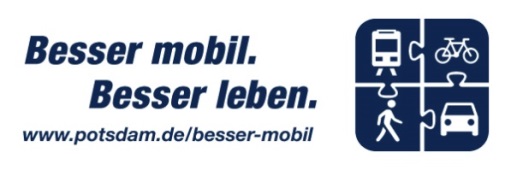 Erfahrungen & Praxisbeispiele Fahrradparken in Potsdam
Torsten von Einem
Radverkehrsbeauftragter 
Landeshauptstadt Potsdam
1
Herausforderung Fahrradparken
großer Bedarf an qualitativen Fahrradstellplätzen

Freihaltung von Wegen für den Verkehr oder für Rettung

Ordnung/ Gestaltung

hohe Zahl an Fahrraddiebstählen in Potsdam sowohl im öffentlichen als auch im privaten Raum
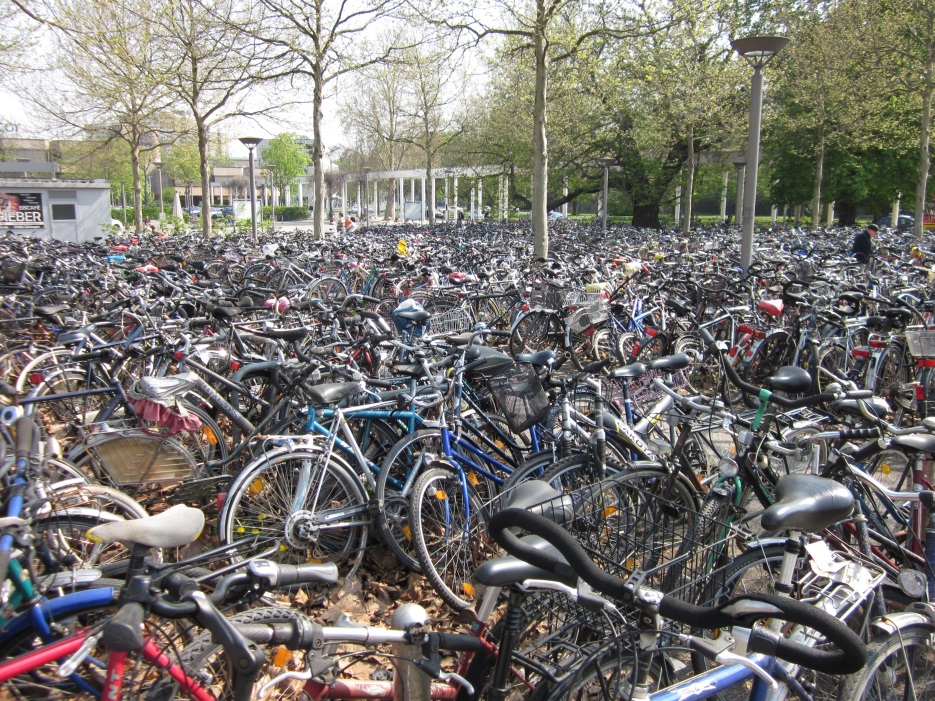 Foto: LHP/ Torsten von Einem
2
15.02.2018
[Speaker Notes: Bedarf an Bahnhöfen, Innenstadt, öffentlichen Gebäuden

Im RVK 2008 -> Fahrradparken an Bahnhöfen verbessern, vor allem am Hauptbahnhof

2010 im Bestand ca. 500 Fahrradstellplätze und zu Spitzenstunde waren 913 Fahrräder am HBF geparkt.

Zugeparkt sind Zugänge, Flucht- und Rettungswege, Anleiterflächen bzw. Aufstellflächen der Feuerwehr, Geh- und Radwege]
Orte des Fahrradparkens
Bahnhöfe/ Haltestellen
öffentlicher Raum
Wohngebäude
Verkaufsstätten
Bürogebäude
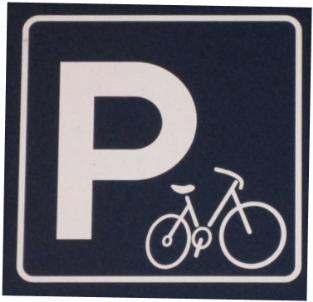 Schulen/Hochschulen
Sport- & Freizeitanlagen
Hotels & Gaststätten
Kultur- & Versammlungsstätten
3
Stellplatzsatzung & Hinweise zur Gestaltung
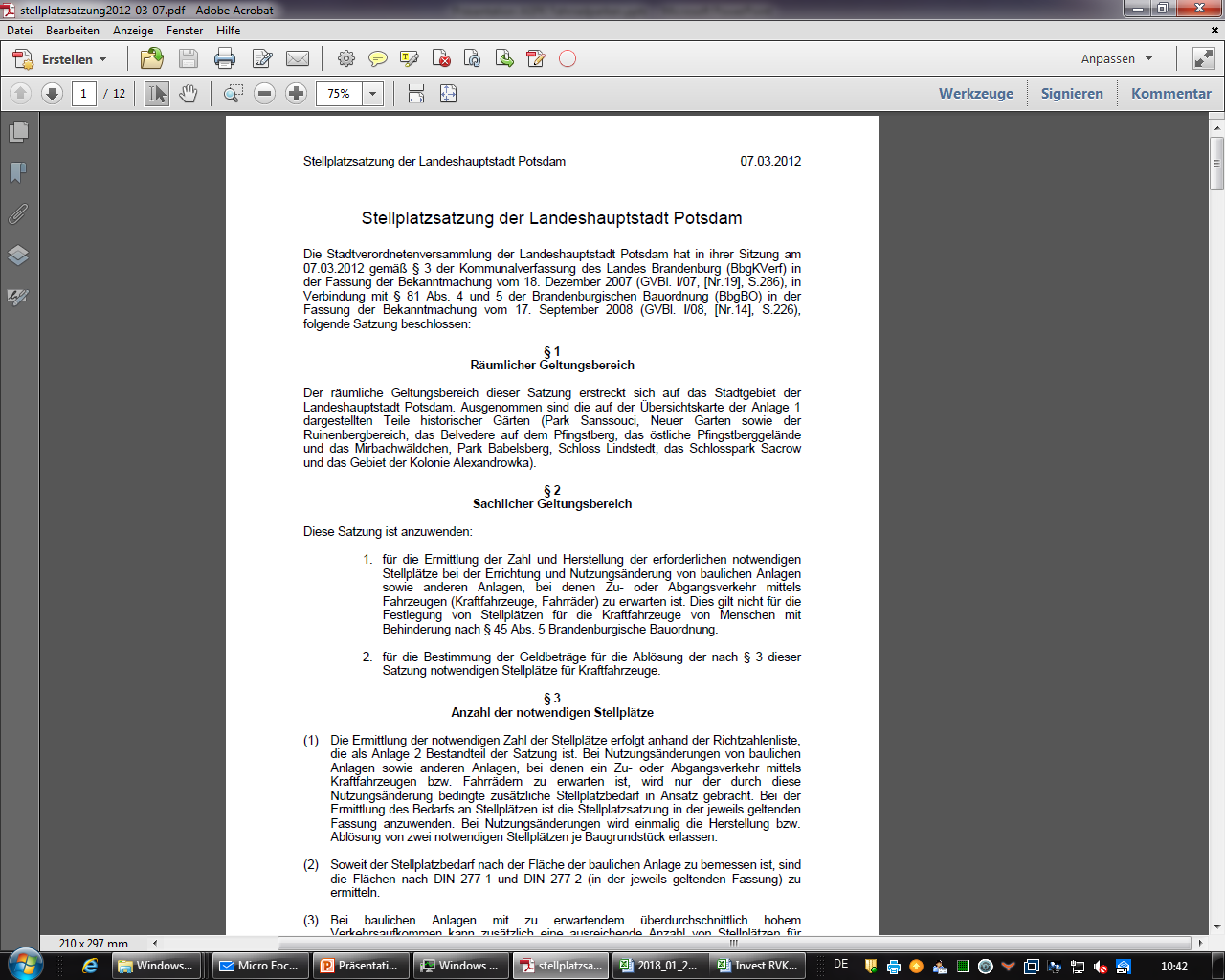 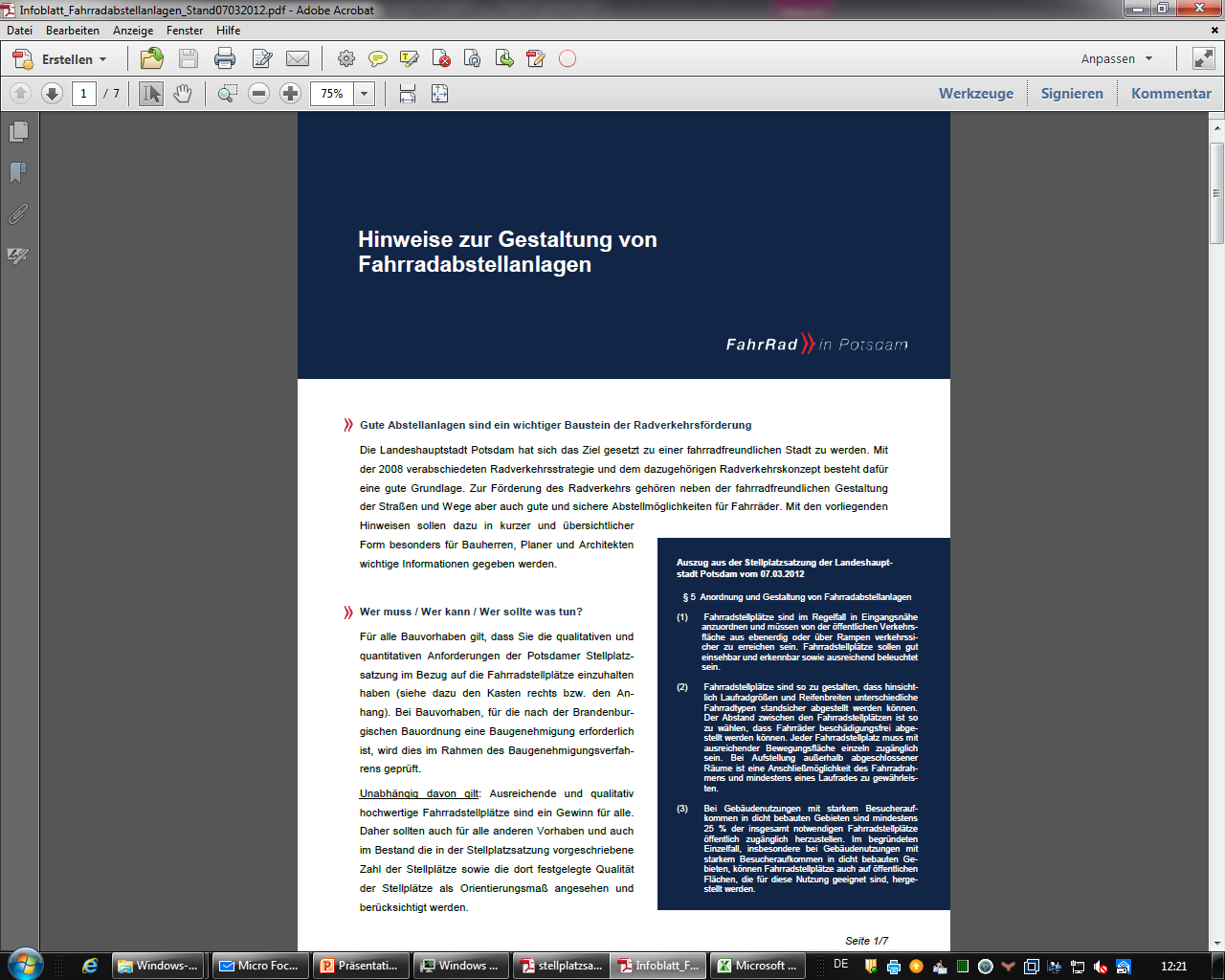 4
Leitfaden Wohnungswirtschaft
Ziel:	Orientierungsrahmen für die Wohnungs-und Immobilienwirtschaft  (bundesweit)

Inhalt:
Anforderungen an Abstellplätze
gute Beispiele/Lösungsmöglichkeiten
Hilfestellung bei Ermittlung von Bedarf &Kosten
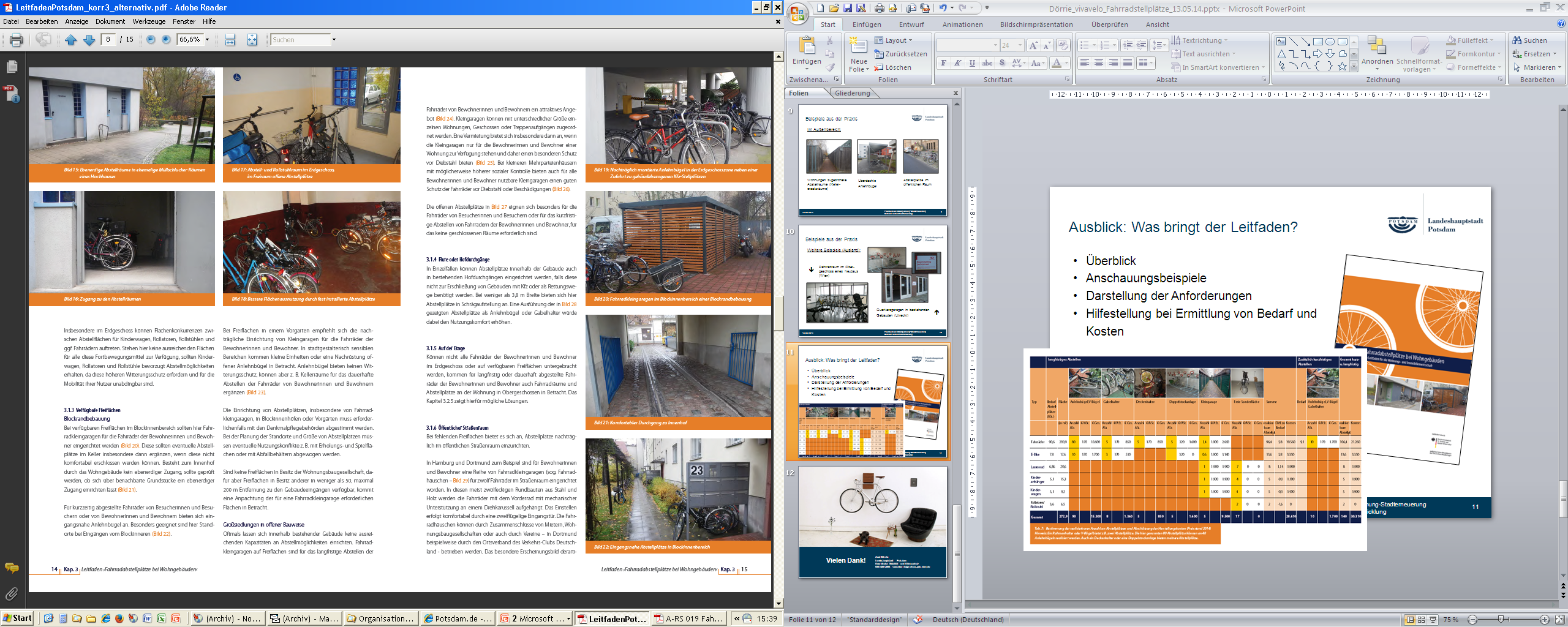 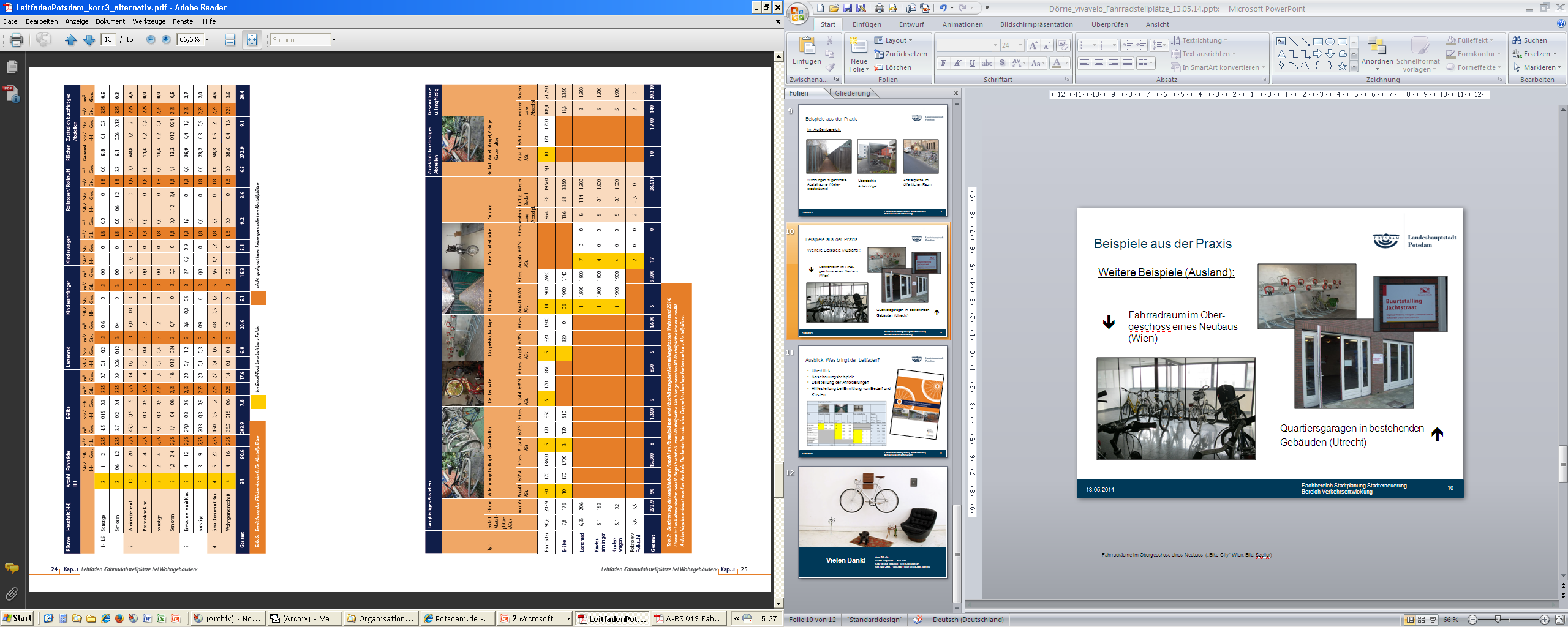 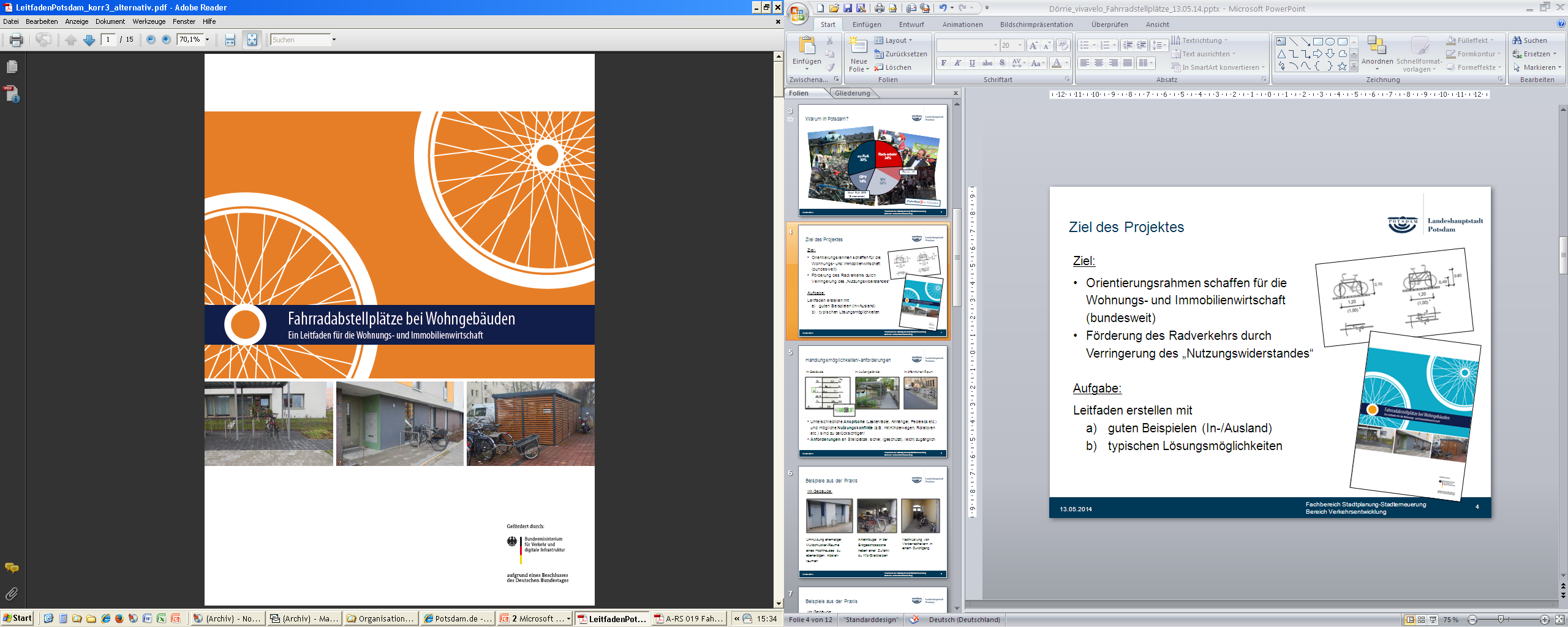 5
Bahnhof Charlottenhof 
Erweiterung des Fahrradparkens
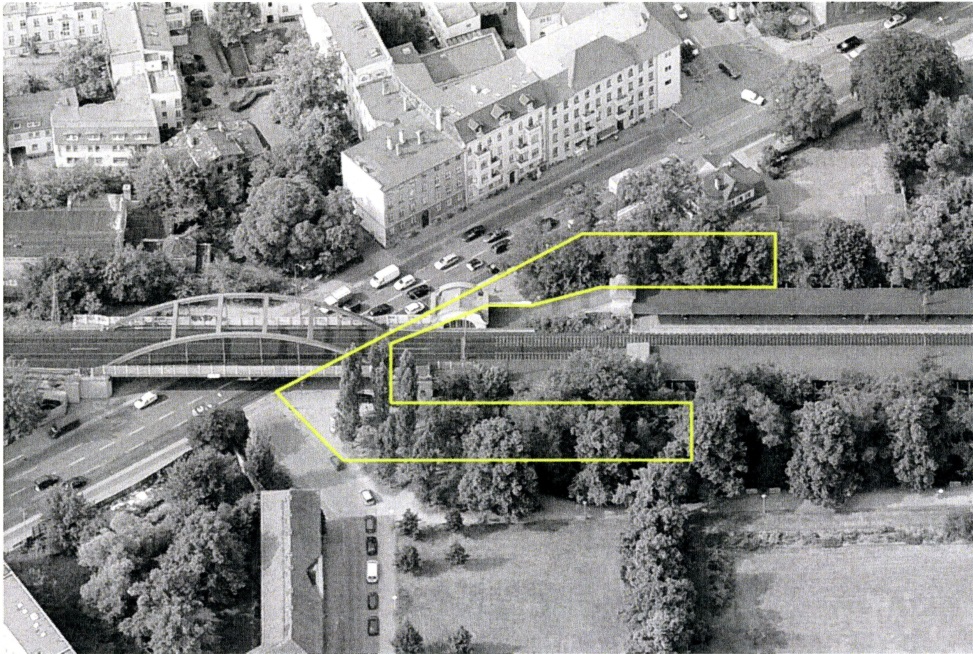 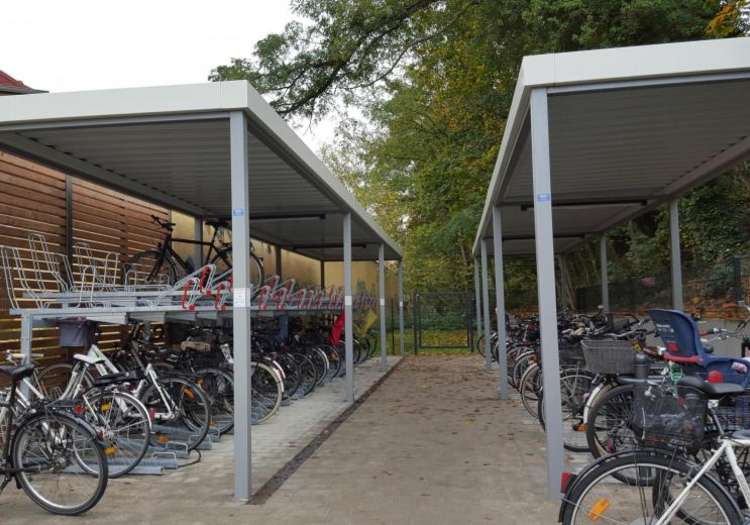 Foto: LHP/ Dana Fiebig
150 zusätzliche überdachte Fahrradparkplätze in Eingangsnähe

Angebot an Anlehnbügeln und Doppelstockparkern
6
Radstation am Hauptbahnhof
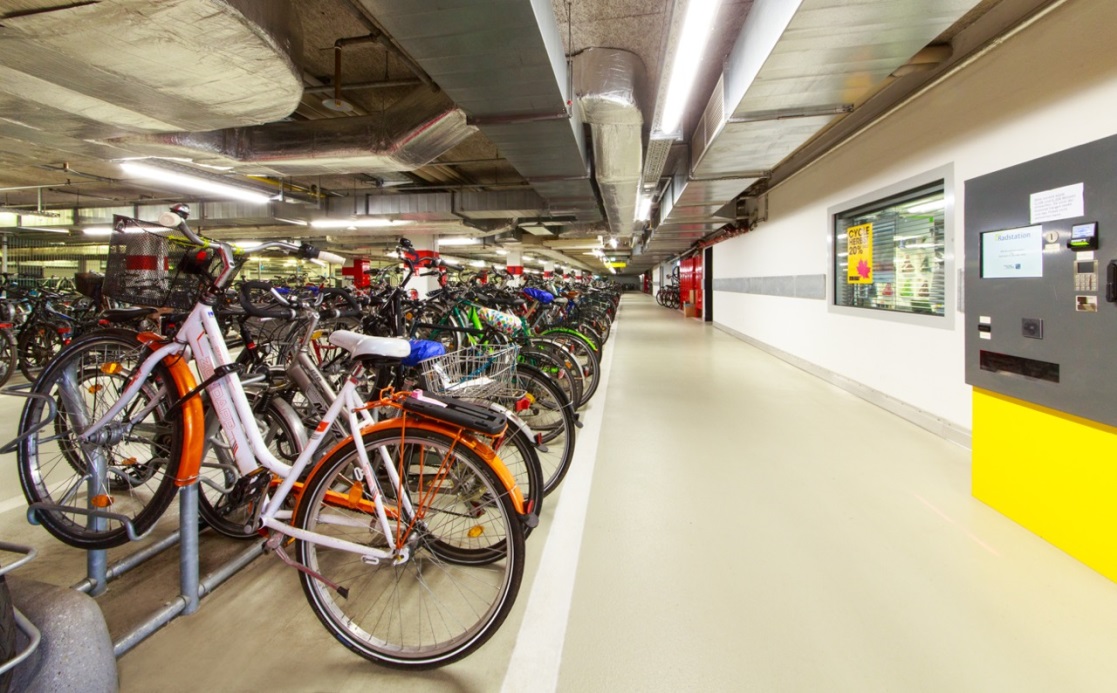 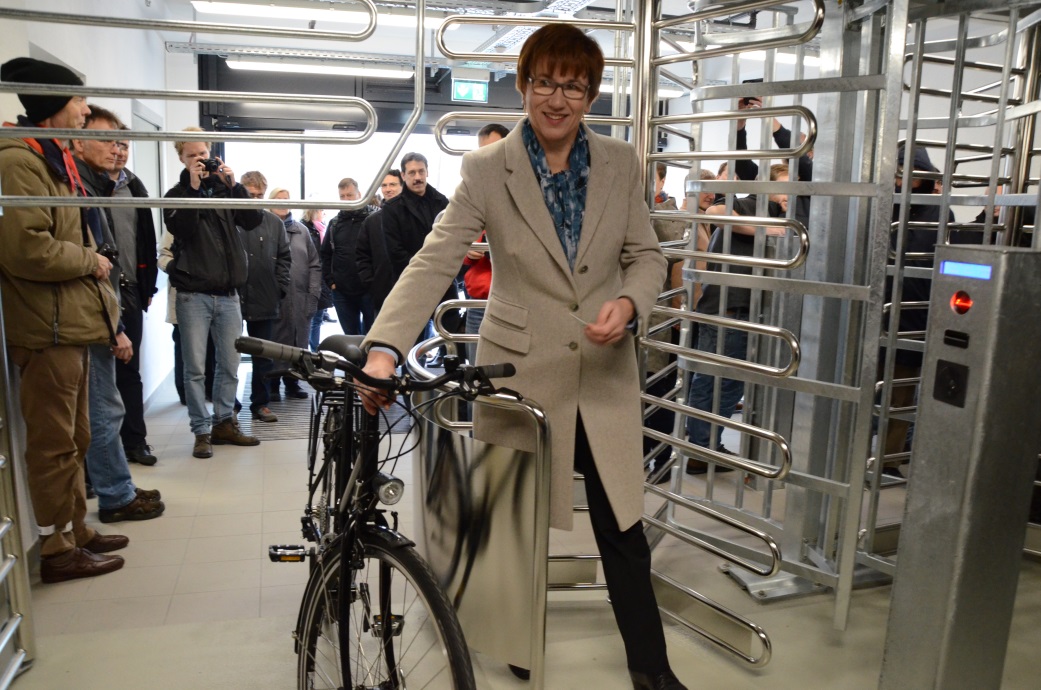 Foto: Bahnland GmbH/ Claudia Hechtenberg
Foto: LHP/ Barbara Plate
Mehrzahl der Nutzer haben eine Jahres- oder Monatskarte

Auslastung nach 24 Monaten ca. 50 %

E-Bike Ladeschränke bisher kaum genutzt
[Speaker Notes: Eröffnung am 30.11.2015
In Betrieb seit 6 Monaten
Mehrzahl der Nutzer haben eine Jahres- oder Monatskarte
Erreichung der Vollauslastung nach Erfahrungen anderer Städte bei 2-3 Jahren
Auslastung nach 12 Monaten bei 40 %]
Fahrradparken bei hohem Parkdruck und begrenzten Nebenanlagen
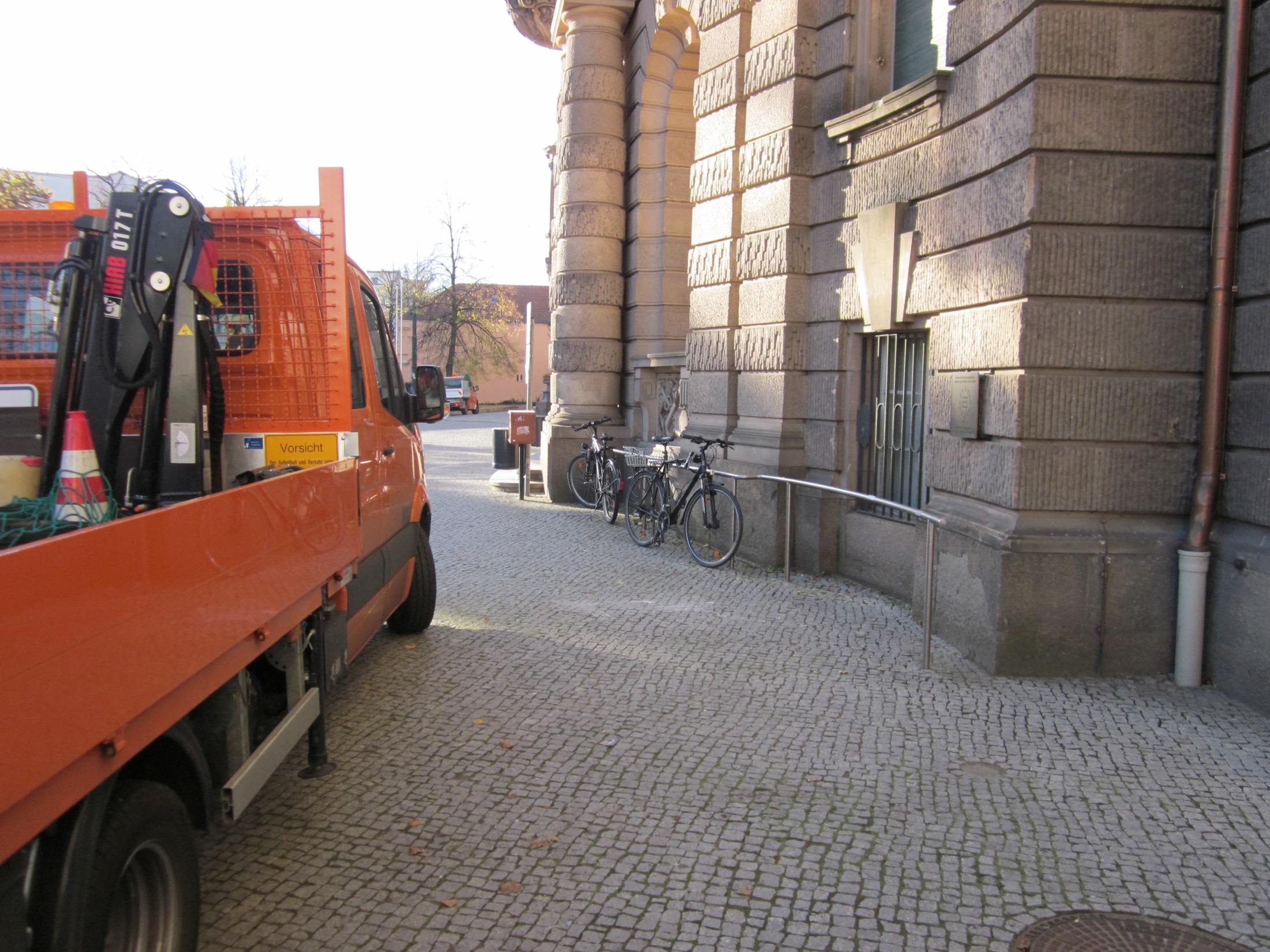 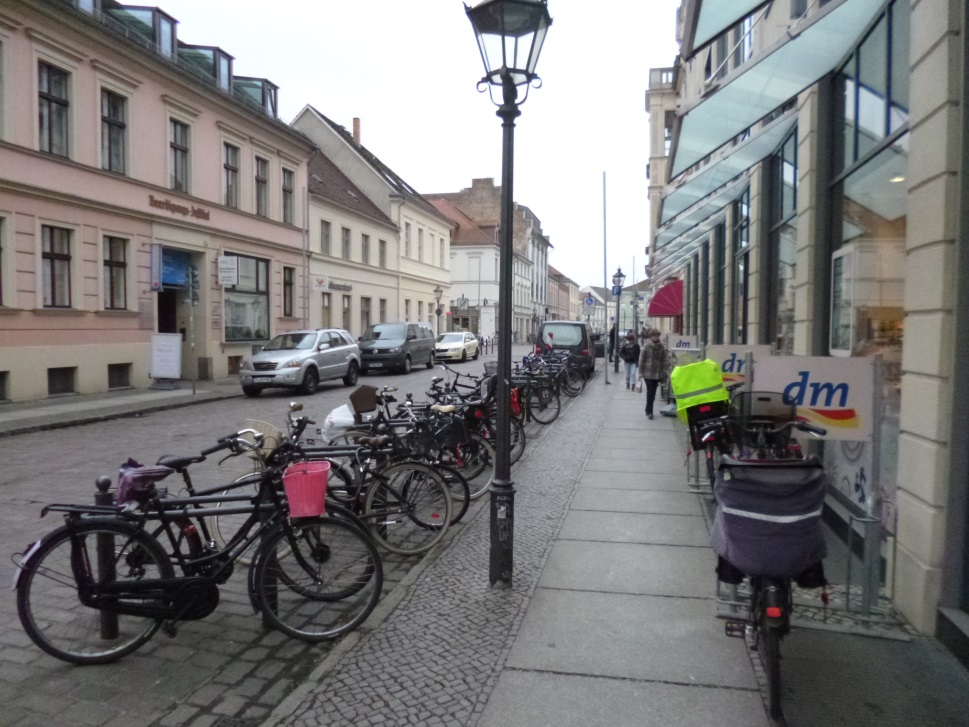 Fotos: LHP/Torsten von Einem
8
Kleinere Bike & Ride Anlagen
Nachrüstung
Erweiterung
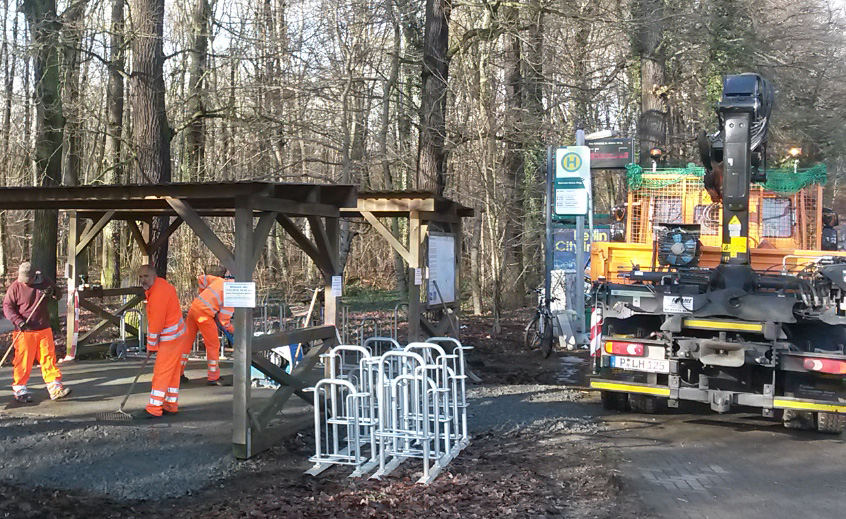 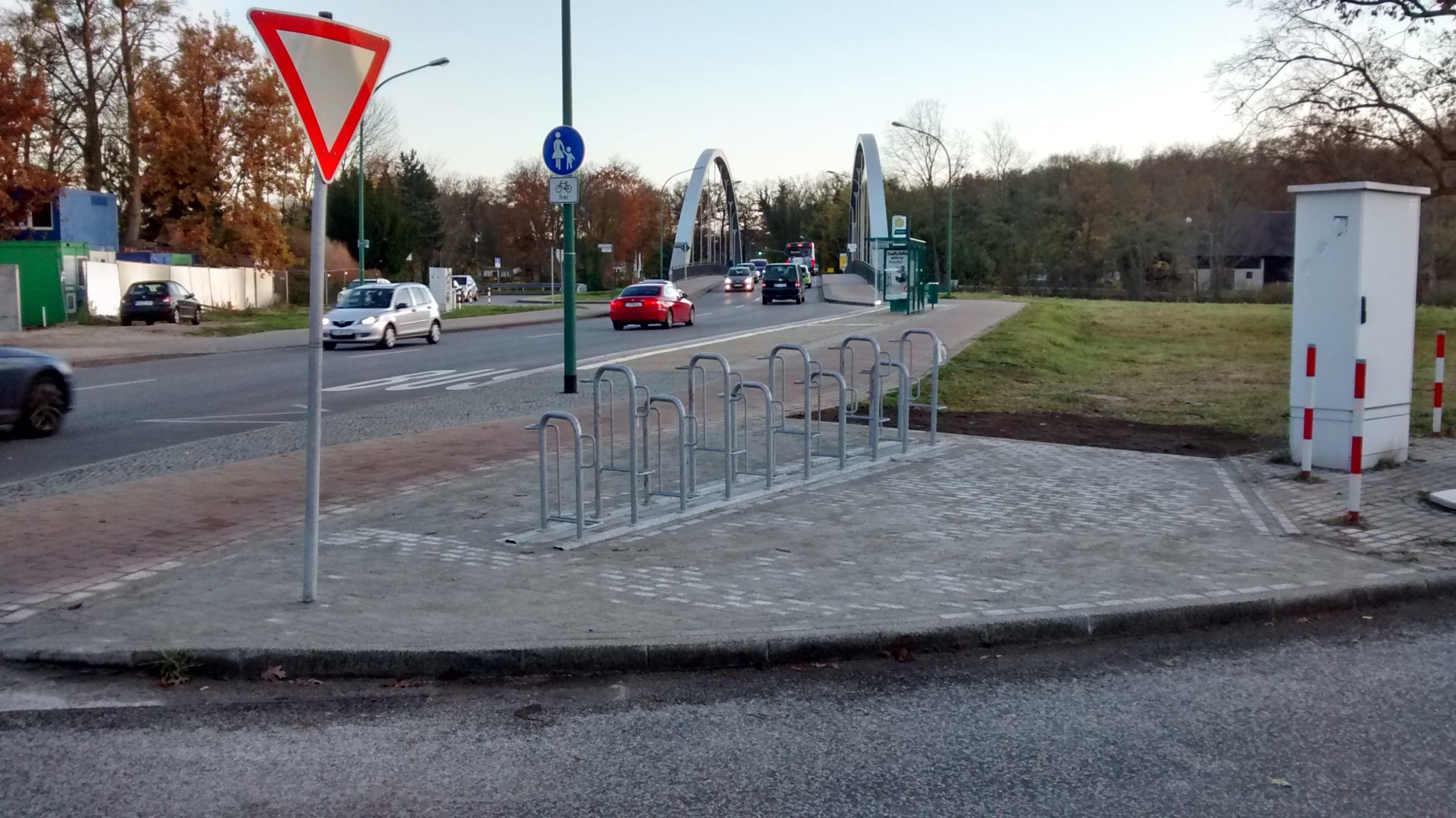 Foto: LHP/ Sven Bels
Foto: LHP/ Torsten von Einem
Schrotträderbeseitigung
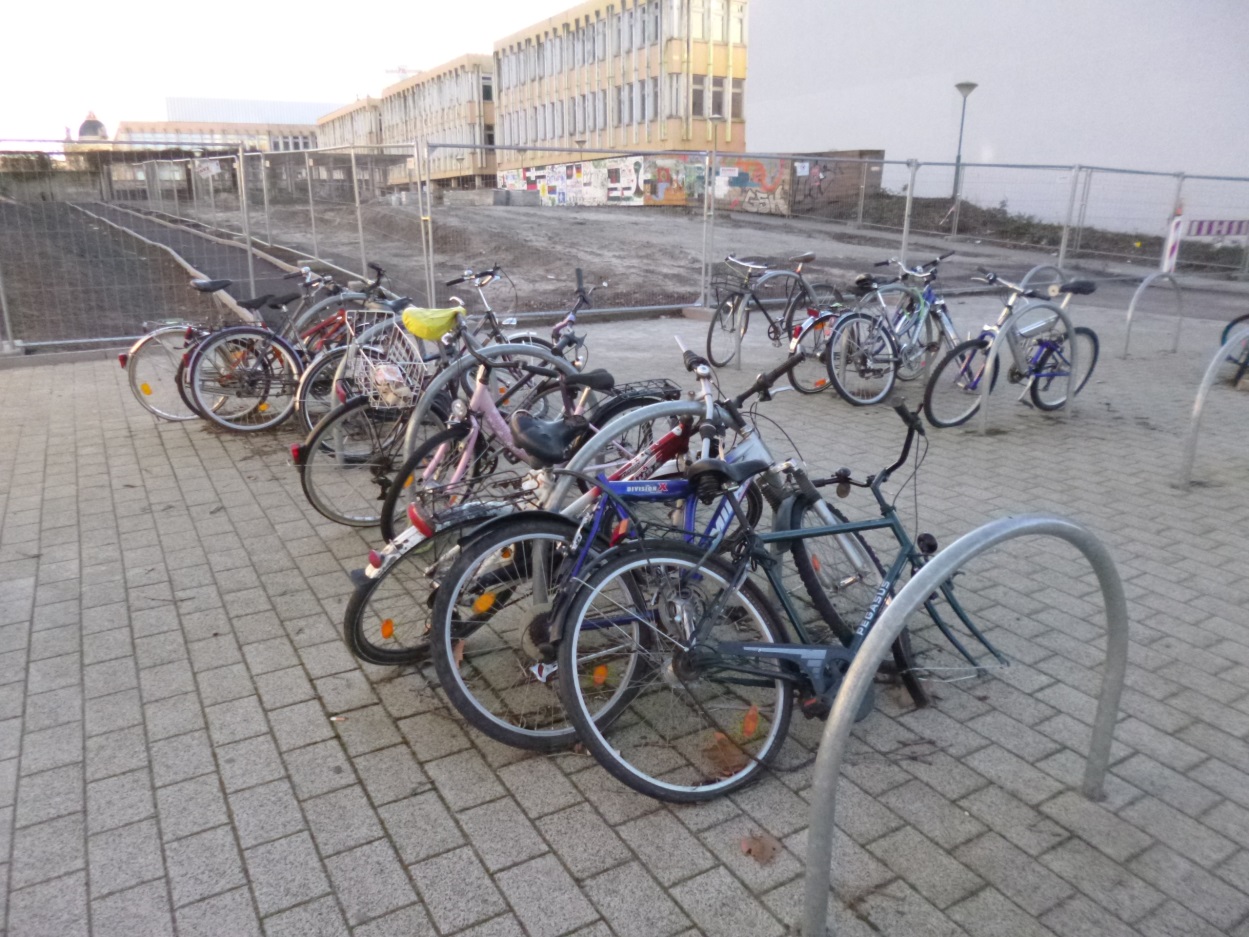 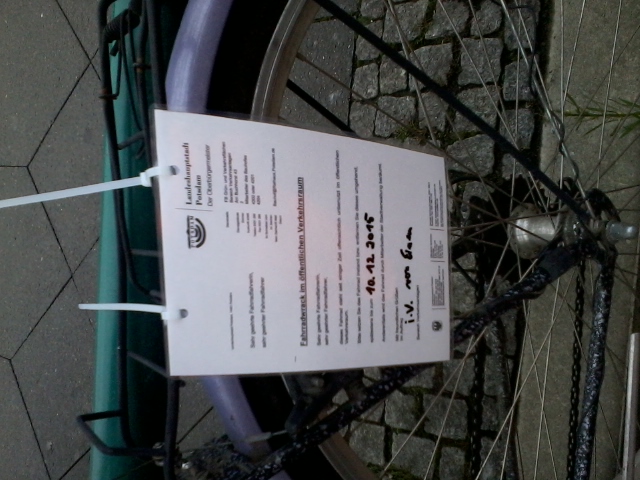 Fotos: LHP/ Torsten von Einem
10
Fahrradfreundlicher Arbeitgeber
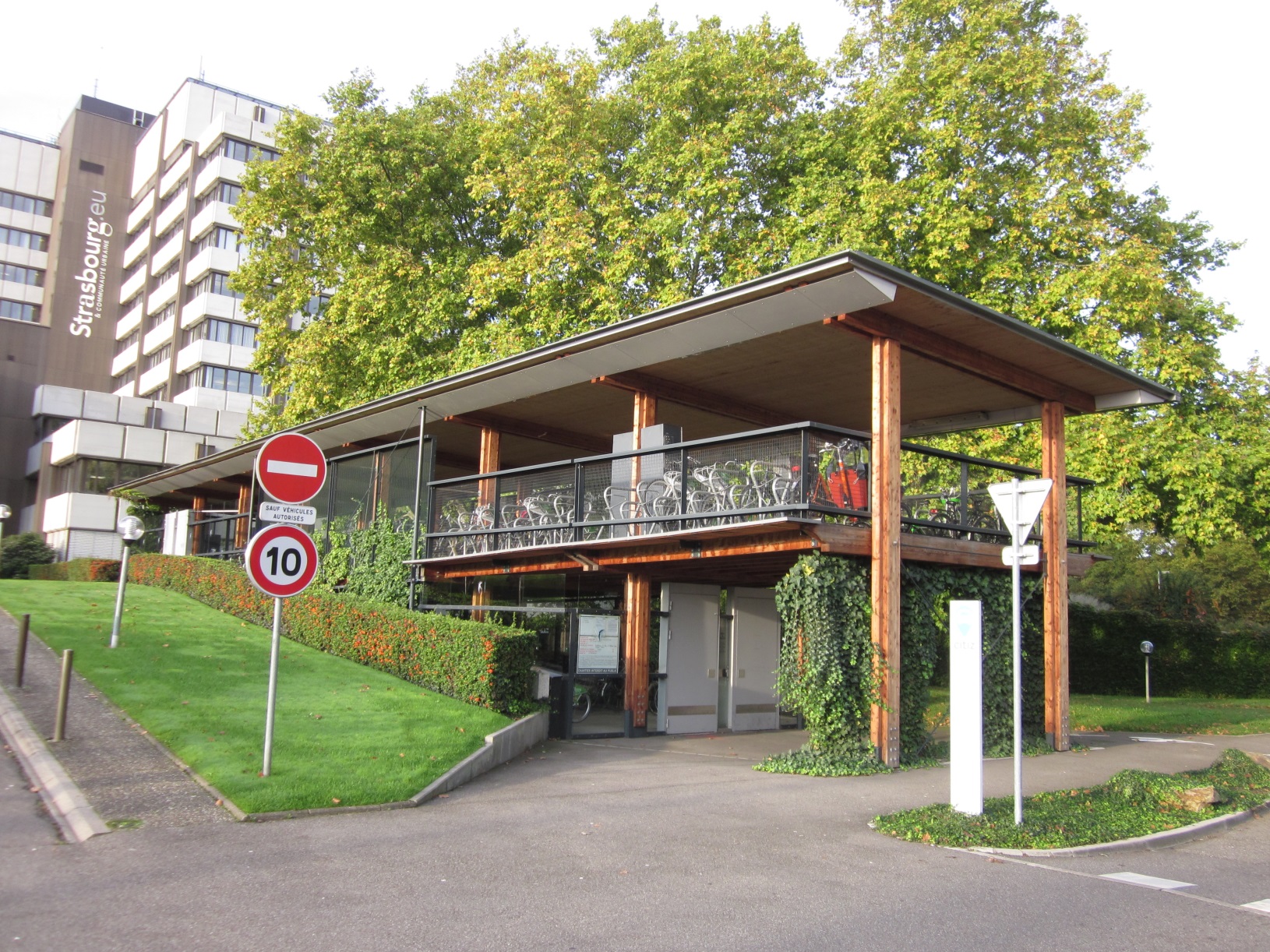 Straßburg
Foto: LHP/ Torsten von Einem
11
[Speaker Notes: Anreiz der Fahrradnutzung zum Arbeitsplatz sind bei Nichtradfahrern sichere und mehr Fahrradständer nach besser ausgebauten und mehr Radverkehrsanlagen den  (Fahrrad-Monitor 2017)

Wettbewerb „fahrradfreundlicher Arbeitsgeber“ angedacht]
Schlussfolgerungen
Die Hauptverantwortung für das gute & sichere Fahrradparken  liegt bei öffentlichen und privaten Bauherren

Die Wirkung selbst kleinerer B+R Anlagen sollte nicht unterschätzt werden

Überwachte gebührenpflichtige Fahrradstellplätze werden nachgefragt aber es dauert Jahre bis zur Vollauslastung (ähnlich wie Kfz-Parkhäuser)

Lademöglichkeiten für E-Bikes sind im Alltagsradverkehr bisher nicht von Bedeutung aufgrund der kurzen zurückgelegten Strecken

Die Beseitigung von Schrotträdern ist wichtig, um die bestehenden Fahrradparkmöglichkeiten nutzbar zu halten
12
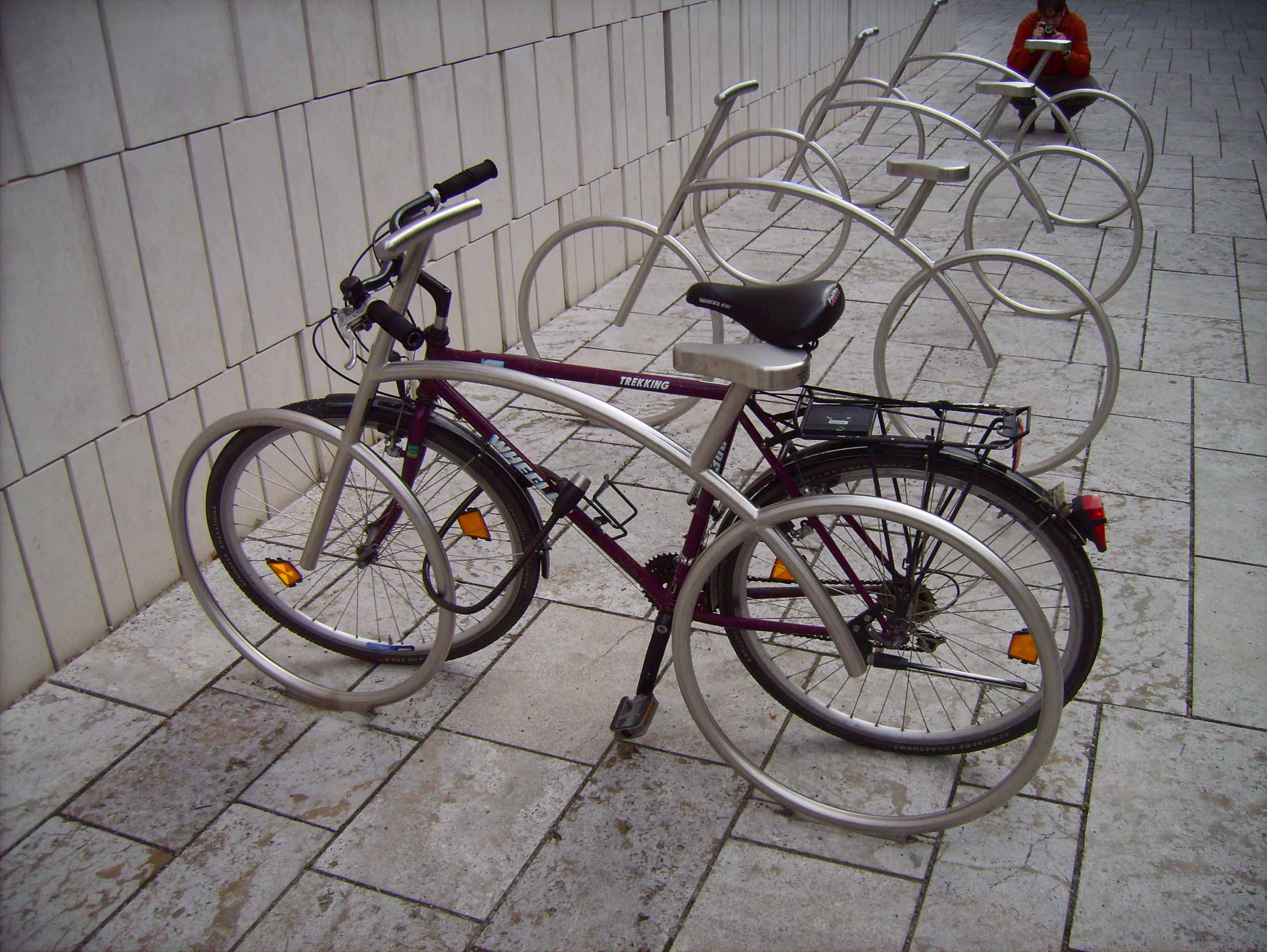 Vielen Dank für Ihre Aufmerksamkeit!
Bike & Ride Boxen 
Bahnhof Griebnitzsee
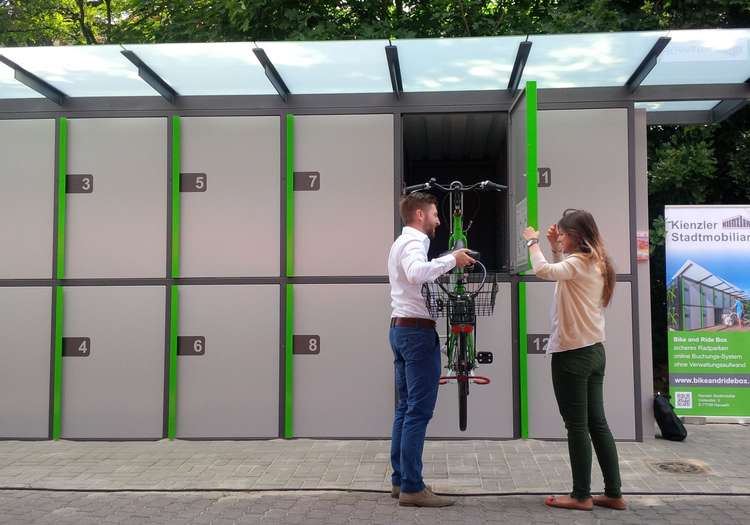 Foto: LHP/ Jan Brunzlow